Person-Centered Service Plan Training
July 12, 2018
[Speaker Notes: Take 15-20 minutes of questions as we go
Additional questions should be written on notecard]
Training Objectives
Understand your responsibilities according to the Person-Centered Service Plan policy (M2018-041 and M2081-042)
Understand the planning process workflow
Understand requirements for Support Plan 
Understand requirements for Participant Interest Inventory (PII)
Analyze narrative and understand how to create SMART goals
July 12, 2018
[Speaker Notes: -Emphasize the importance of teamwork
-Everyone has an equally important role to play]
Person-Centered Philosophy
“Person-Centered” means conducting all activities from the Person’s Point of View
What is important to the person
Balancing what others believe is important for the person against what is important to the person
When person-centered planning is honored, the person’s supports and services are based on the person’s needs, preferences, and goals
July 12, 2018
[Speaker Notes: Person is the Medicaid recipient not the guardian or legal representative]
Definitions
Person-Centered Service Plan (Service Plan): the overarching document that helps guide an individual towards achieving their preferred lifestyle. The Person-Centered Service Plan takes the place of the Integrated Service Plan (ISP) and Plan of Care (POC) and includes the authorized services, Person-Centered Support Plan or Participant Interest Inventory, Behavior Support Plan, IEP and any other applicable documents.  

Person-Centered Support Plan (Support Plan): a Person-Centered Service Plan related document that allows the participant to self-assess personal preferences, strength, weaknesses and goals prior to the Person-Centered Service Plan meeting. Applies to the IDD population only and is regulated by K.A.R. 30-63-21.

Participant Interest Inventory (PII): a Person-Centered Service Plan related document that allows the participant to self-assess personal preferences, strength, weaknesses and goals prior to the Person-Centered Service Plan meeting. Applies to the Autism, Frail Elderly, Physically Disabled, Traumatic Brain Injury and Technology Assisted wavier populations.
July 12, 2018
[Speaker Notes: Talk about terminology]
High Level Overview
July 12, 2018
[Speaker Notes: BSP and IEP as applicable
Everyone will have Support Plan or PII and a backup plan]
Policy Overview
Person-Centered Service planning is a federal requirement
Outlines the process for Person-Centered Service planning
Outlines responsibilities to individual, legal guardian/rep, assigned MCO Care Coordinator and TCM (IDD only)
Describes required parts of the Person-Centered Service Plan
July 12, 2018
Goals
Goals drive the person-centered process
Supports help move individuals toward their goals and their preferred lifestyle
A goal is:
Driven by the individual’s choice
Reflects what the individual hopes to accomplish this year towards the desired end result 
Movement towards the person’s preferred lifestyle
Based on principles of community inclusion, self-determination and economic self-sufficiency
Use short-term goals when the desired end result will take longer than one year
July 12, 2018
What Makes a Goal Personal?
Personal is:
– The person’s objective or desire
– What is important to the person
–The person’s passions and values
– What brings the person pleasure and enjoyment
• Personal is not:
– Solely based upon what the person needs (habilitation, health & safety)
– Solely based upon what is good for a person
– Solely based upon what others think the person should want
July 12, 2018
Goals
Goals need to be SMART
Specific
Measurable
Attainable 
Relevant
Time-bound
July 12, 2018
SMART Goals
Specific: What will the goal accomplish? 
Described in a way that everyone knows what is to occur
Measurable: How will you measure whether the goal has been reached?
Attainable: Does the person have the necessary knowledge, skills, abilities, supports and resources to accomplish the goal?
Relevant: What is the reason, purpose or benefit of accomplishing the goal? 
Time-bound: What is the estimated completion date?
July 12, 2018
Example
Jason wants to get a job
General goal
Drill down to a SMART goal
July 12, 2018
Specific
Ask questions that help further define what Jason wants in a job…get specific
Jason wants to get a job working with cars in the community
Jason wants to get a job that pays at least minimum wage
July 12, 2018
Measurable
How will Jason measure successful achievement of his goal?
Getting a job in the community working with cars that pays minimum wage will indicate success for Jason
July 12, 2018
Attainable
Is Jason’s goal attainable? Does he have the necessary knowledge, skills, abilities, supports and resources to accomplish his goal?
Through the assessment process you discover that Jason requires support navigating the community
Develop a short-term goal to help Jason achieve his long-term goal of employment
Short-Term goal: Jason will independently use public transportation
Is this Attainable for Jason?
There is a bus stop close to Jason’s home that makes stops throughout the city. Using public transportation could be an attainable goal for Jason
July 12, 2018
Relevant
This goal furthers Jason’s independence and allows him to live the life that he wants to live
Learning to use public transportation will help Jason with getting to the job he wants in the community
July 12, 2018
Time-Bound
Set an estimated target completion date
Jason will take the local bus from the stop near his home to the grocery store, independently, six times within the next 180 days 
Jason will get a job in the community, working with cars, that pays at least minimum wage within the next year (365 days)
July 12, 2018
Responsibilities
July 12, 2018
Teamwork Makes the Dream Work!
Building a Person-Centered Service Plan requires teamwork between the MCO Care Coordinator, HCBS Providers, TCM, the individual and their paid and natural supports
Everyone plays a critical role in the process
Working together is essential for success
July 12, 2018
TCM Responsibilities
Prior to the Service Plan Meeting
Assist the individual and legal guardian/ legal representative in the following:
Review Rights and Responsibilities pursuant to K.A.R. 30-63-22; and how to report potential Abuse, Neglect, Exploitation
Complete the Person-Centered Support Plan
Day and Residential Providers may also complete this step
Provide education and explore service options, care gaps, understanding of risks, restrictions to preferences, additional community or social supports and non-paid supports
Complete the Behavior Support Plan when applicable
include informed consent and behavior management committee review for any restrictive procedures
Send Support Plan, Behavior Support Plan, Choice documents and any other relevant documentation to the MCO Care Coordinator prior to the Service Plan meeting
Ensure HIPAA compliance
Participate in the Person-Centered Service Plan meeting
Help obtain signatures on the HMA statement when applicable and return signed form to the MCO CC
July 12, 2018
TCM Responsibilities
Apply to individuals on the IDD waiver
Individuals on the IDD waiting list would still receive a Support Plan (TCM/Day/Residential) but not a Service Plan (MCO)
July 12, 2018
MCO Care Coordinator Responsibilities
If an individual does not have a TCM the MCO Care Coordinator shall complete the responsibilities designated for the TCM
The MCO Care Coordinator assists the individual in completing the PII
Ensure HIPAA compliance
July 12, 2018
[Speaker Notes: Parking Lot questions around fed requirement v. Article 63]
MCO Care Coordinator Responsibilities
July 12, 2018
MCO Care Coordinator Responsibilities
July 12, 2018
Person-Centered Service Plan Workflows
July 12, 2018
IDD workflow
July 12, 2018
AU.FE.PD.TA.TBI Workflow
July 12, 2018
Support Plan Regulatory CrosswalkAdditional Training Points
July 12, 2018
Support Plan
Governed by regulations
For IDD waiver/ waiting list individuals only
KDADS licensing provides oversight and monitoring of Support Plans
New template replaces what you are currently using
Filling out the template completely does not ensure compliance; it must be individualized to the person
Support Plan must be specific to the individuals needs and preferred lifestyle
July 12, 2018
Page 1
Today’s Date: Put effective date of Support Plan
Photo is optional
This page is a summary, may be completed last
Not a part of regulation
Modeled after a tool offered in the Charting the LifeCourse toolkit
July 12, 2018
Page 2-4
Page 2-Under “HCBS Provider” include all HCBS providers in the person’s plan
May include PCP, Dentist and any Specialists in HCBS providers chart
Page 4- This section is where you can list all the informal supports that attended the Support Plan meeting
July 12, 2018
[Speaker Notes: No additional topics]
Page 5-6
What My Circle of Supports Says About Me
Positive comments
Use this section to set the tone that the plan is person-centered and driven by the individual
Encourage positive conversation
This section can help develop the positive behavior support plan
July 12, 2018
Page 7
Choice and Control
MCO CC and Provider are meant to help the individual express their choices 
When there is a difference of opinion between the individual and their guardian/legal representative, the CC and Provider should support the individual 
Use tools to help bring them to a mutual conclusion
Guardians may simply need additional education
CC and Provider support the individual as long as it doesn’t place their safety at risk
For some individuals, choice and control may be as simple as picking out what the individual wants to wear, eat or the activities they want to do
Needs to be specific to that individual
Language here should describe what choices are present
My Vision for a Good Life
This section can be flexible to include things that are not covered in other sections
July 12, 2018
Page 8
Barriers to My Lifestyle Preferences and Future Plans
Focus of this section should be to identify the barriers 
Items in this section will be used in later sections to describe supports and create goals
If a goal cannot be pursued include that here
July 12, 2018
Page 9
My Options/Goals for Overcoming These Barriers
Not every barrier has to become a goal
The individual can choose which items they want to make goals
The expectation is that goals are geared toward overcoming barriers
July 12, 2018
Page 10-11
My Goals
Each service provider should have a goal
If not, document why
The chart is a summary of the information that is listed below
Below the Chart list out a detailed description for each goal
Remember to use SMART goals
July 12, 2018
My Goals Example
Jake loves to interact with his peers and staff at his Day services program.
Because of Jake’s decreasing mobility he finds it hard to get all the interaction that he wants. 
If Jake were able to increase his walking stamina, he would be able to have more freedom to move to areas and interact as he wishes. 
Increasing Jakes’s overall mobility will help him have more control over the things he can do with his peers and would help him reach his preferred lifestyle.
July 12, 2018
[Speaker Notes: Setting can be changed so example could apply to all waiver populations- i.e.: Day Center for FE folks]
Goal
Improve Jake’s walking stamina.
S: Increase the number of steps Jake takes by 50 steps a week. 
M: Use Jake’s pedometer and record the number of steps he takes while at the Day program
A: Jake has the necessary equipment and staff support at his Day program to work on this goal safely
R: Increasing the number of steps taken will help Jake meet his goal of increased walking stamina
T: Jake would like to accomplish this goal within the next six months
July 12, 2018
[Speaker Notes: Recording progress is a measurement. Achieving or modifying the goal is a result of that measurement.]
Narrative for Goals
The following categories, when applicable, are required by regulation to be included in the narrative for each goal
Objective
Equipment/Service
Support
Outcome
Plan
Data Collection
July 12, 2018
Objective and Equipment
Objective: Jake will increase his stamina by walking, with his walker, once a day every day for as long as he can before having to stop and use his wheelchair.  
Equipment: Jake’s walker, Wheelchair, Step Counter, Gait Belt  
Service: Day Support Services
July 12, 2018
Support
Day Services Staff will ask Jake if he is ready for his daily walk and where he would like to walk to. 
Once Jake has decided where it is he would like to walk to, staff will assist him in walking by holding onto his gait belt while Jake uses his walker. 
If Jake is unable to reach his desired location, his wheelchair will be utilized.
July 12, 2018
Outcome
Jake will choose where he would like to walk to and attempt to walk there without the use of his wheelchair. 
Jake will choose shorter trips at first and progress to longer trips later in this process.
July 12, 2018
Training Plan
Day Staff will ask Jake if he is ready for his daily walk.
Day Staff will then ask Jake where he would like to try and walk today.
Day Staff will check how many steps Jake has already taken that day. 
Jake will attempt to walk to his desired place with his walker. Staff will assist by holding Jake’s gait belt. 
If Jake is unable to reach his desired location, his wheelchair will be utilized.
Staff will monitor the amount of steps Jake takes  while walking to his desired location by using his pedometer.
July 12, 2018
Data Collection
Documentation of number steps will be done every Monday, Wednesday, and Friday while Jake is at his Day program. 
The number of steps will be charted so Jake and the Staff can see his progress
Jake’s Case Manager will review his progress monthly.
July 12, 2018
Tracking of Jake’s Goal
July 12, 2018
My Goals
This chart is a summary of the information in the narrative for each goal
Make sure to keep the “provider responsible” general to reduce changes to the plan
July 12, 2018
Page 12 & 13
My Supports
Supports and how an individual would like the supports to be provided must be specific to the needs of the person
Functional assessment helps inform this section but it does not account for all supports that are needed and it is not person-centered
Write something in each section
Note if the individual does not require supports in a particular area
July 12, 2018
Page 14
Restrictive Procedures, Limitations and Modifications
Do not list a person’s disability as their limitation
Describe the behavior or detailed limitation
July 12, 2018
Page 15
Less Restrictive Alternatives Tried
If there are less restrictive alternatives, but they are not being used document the following
 what was first tried
how it was monitored
the reason why it was unsuccessful
July 12, 2018
[Speaker Notes: Why unsuccessful- expanded requirement of HCBS Settings Final Rule]
Page 16
Communication & Decision-Making Support
This section describes how the individual would like their supports to be provided
July 12, 2018
Participant Interest Inventory (PII)
July 12, 2018
PII
MCOs complete for the AU, FE, PD, TA and TBI waivers
KDADS Quality will be providing MCOs with a guideline describing their expectations for completing the PII
KDADS Quality will review the completion of the PII when they complete quarterly audits of the MCO’s documentation
July 12, 2018
Monitoring
Support Plan and PII are living documents
KDADS Licensing will monitor Support Plan content as it is applicable to regulations
KDADS Quality will monitor PII content
MCOs will monitor authorized services
July 12, 2018
Policy Location
KDADS homepage, Community Services and Programs, HCBS Draft/Final Policies (left side menu), HCBS Final Policies, Applicable waiver
http://www.kdads.ks.gov/commissions/home-community-based-services-(hcbs)/hcbs-policies
July 12, 2018
PII and Support Plan Template
KDADS homepage, Community Services and Programs, Providers (menu at the top), Forms, KDADS General Forms
http://www.kdads.ks.gov/provider-home/forms
July 12, 2018
Conclusion
Teamwork makes the Dream Work!
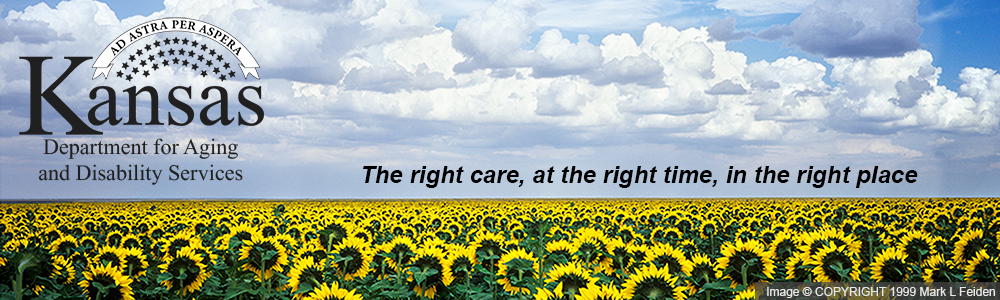 July 12, 2018